Советы на ближайшее будущее
Кого мы представляем
1992 г.  - выпускниками МИХМ (Институт химического машиностроения) и Географического факультета МГУ 1988 г. создана Экологическая фирма «ШАНЭКО» 
«Экология» в данном случае понимается расширительно, «вульгарно» - не как наука, а как сфера деятельности, обеспечивающая «защиту» человека и окружающей его среды от воздействий, признаваемых «вредными» (негативными)  - выбросы, сбросы, отходы
В 1990/2000-х гг. под брэндом «ШАНЭКО» созданы несколько компаний, ориентированных на реализацию проектов в различных предметных областях. В 2005 г. учреждено Акционерное Общество «Группа Компаний ШАНЭКО» (АО «ГК ШАНЭКО») 
В связи с расширением состава работ в 2013 г. АО «ГК ШАНЭКО» преобразовано в Проектный институт
2
Кого мы представляем (2)
Деятельность ШАНЭКО условно можно разделить на три больших блока: 
изучение окружающей среды, изменяемой человеком (например, добыча полезных ископаемых, строительство различных объектов), это – «Изыскания» и четыре их вида:
геологические
геодезические
гидрометеорологические
экологические
изучение деятельности человека, чаще всего, – производственной, связанной с негативными воздействиями на окружающую среду, поиск способов предотвращения таких воздействий или их минимизации, переход от «бурых» к «зеленым» технологиям, это  – «Экологическое проектирование»
консультирование предприятий и организаций, органов власти по вопросам охраны окружающей среды это – «Консультационные услуги» или «Консалтинг»
3
Кого мы представляем (3)
Результаты нашей деятельности, сведенные воедино, должны быть доведены до населения, общественности – в широком смысле слова, органов власти, общественности, до так называемых «стейкхолдеров»
Вся эта деятельность в ее совокупности может быть понята как процесс оценки воздействия на окружающую среду (ОВОС) или EIA, включающий в себя, по мере совершенствования, все новые сферы, в пределах которых деятельность человека должна быть рассмотрена перед ее осуществлением – отношение к культурному наследию, последствия изменения социума в результате планируемой активности (в частности – последствия для коренного населения) и иные, требуемые отечественной и международной практикой
4
Почему здесь и сейчас?
Объективные предпосылки:
самое время (начало специализации)
самое место: возможность обдумать перспективы и обсудить их с компетентными людьми (старшие товарищи, преподаватели и др.)
Субъективные предпосылки:
потребности компании
«удобный случай»
5
Трудоустройство географов: варианты
Рассматриваем только варианты, связанные с сохранением базовых «географических» компетенций
Сферы трудоустройства:
наука (академические/прикладные исследования)
обучение (средняя и высшая школа, послевузовское образование)
государственная служба и/или работа в государственных организациях и ведомствах, не относящихся к госслужбе
бизнес в широком смысле этого слова (в т.ч. оказание услуг)
иное (общественные организации, работа за рубежом, в т.ч. по грантам…)
6
Вариант №1
Изыскания:
инженерно-геологические: геоморфология
инженерно-геодезические: картография
инженерно-гидрометеорологические: метеорология/климатология, океанология
инженерно-экологические: все остальные специализации
Где начинать? – проектно-изыскательские организации
С чего начать? – технические работы, работа на «подхвате», в т.ч. экспедиционные
Как начинать? – изучение  нормативных требований, теоретическая и практическая подготовка
7
Вариант №2
ОВОС 
Где начинать? – проектные организации
С чего начать? – технические работы, работа на «подхвате», в т.ч. экспедиционные, выполнение отдельного раздела оценки, руководство комплексом работ 
Как начинать? – теоретическая и практическая подготовка, изучение богатого наследия (в т.ч. геофака МГУ), законодательной базы
8
Вариант №3
Три заветные буквы: Environment, Social, Governance
ESG тематика: настоятельная потребность или мода?
«Горячий пирожок»: оценка климатических изменений и разработка стратегий
Перспективы трудоустройства:
природопользователи
консалтинговые  организации (оценщики, валидаторы/верификаторы, иное)
…
9
Перспективы трудоустройства: проектный бизнес и консалтинг
10
Специализации и перспективы трудоустройства проектный бизнес и консалтинг (2)
11
Потребности рынка труда
Знания – далеко не единственное требование
Большинство работодателей приветствуют и стимулируют:
обучаемость и развитие навыков (непрерывное обучение)
компетентность
широкий кругозор
коммуникабельность
мобильность
возможность работы в многозадачном режиме 
адаптивные качества (работа в большом коллективе над масштабными задачами)
12
Особенности текущего момента
«Верхи не могут, низы не хотят»: проблема рынка труда  - есть спрос и предложение, но они находятся в разных «плоскостях»
Как решать кадровую проблему применительно к проектному бизнесу и консалтингу: 
информирование и консультации
параллельное обучение (общая стажировка, целевая подготовка, гарантии трудоустройства)
дополнительное образование и повышение квалификации
Риски и возможности текущего момента
13
Сухой остаток: мотивация людей, выбирающих профессию географа
Наш опыт показывает, что основной мотив – «тяга к перемене мест»
Для того, чтобы путешествовать нужны – причина (желание увидеть что-то тоже причина, однако лучше было бы иметь что-то более основательное) и материальное обеспечение
Есть люди, которые делают сами путешествия источником потока средств, однако мы не из их числа
Наша работа создает много веских причин для путешествий, а результаты экспедиций и исследований важны для их заказчиков и весомо оплачиваются
Мы видим не только красоты мира, но и прикладываем усилия для того, чтобы эта красота не была утрачена
14
Сухой остаток: в каких областях приложить усилия?
Среди выпускников нашего курса: ученые (с 2022 г. даже член-корреспондент РАН), поэт, режиссер, журналисты, священник, координатор «Гринпис», преподаватели, предприниматели
Советуем «не уходить» от географической специализации и пытаться эффективно использовать полученные знания и навыки, расширяя компетенции
Возможные области трудоустройства:
управление в сфере «экологии», включая работу в заповедниках, иных бюджетных организациях подобного типа
образование всех уровней, включая работу на факультете и на других естественнонаучных факультетах
управление в области охраны окружающей среды на производствах и в бизнес-сфере
«экологический» бизнес - ОВОС, разработки ESG программ, оценки воздействия на климат, в том числе – оценки выбросов парниковых газов
ГК ШАНЭКО – один из лидеров «экологического» бизнеса, призываем обратить внимание на эту сферу трудоустройства
15
Что можем предложить?
Консультацию по вопросам трудоустройства в компании
Рекомендации по самостоятельной подготовке по выбранному направлению
Производственная практика
Ваши предложения?
16
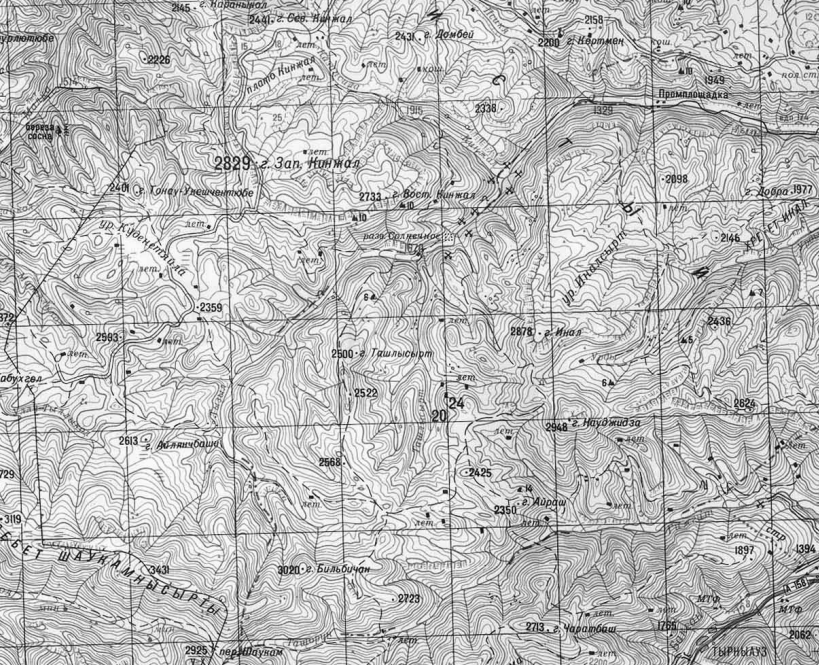 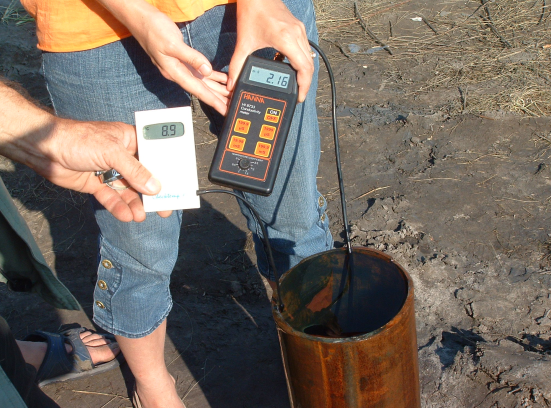 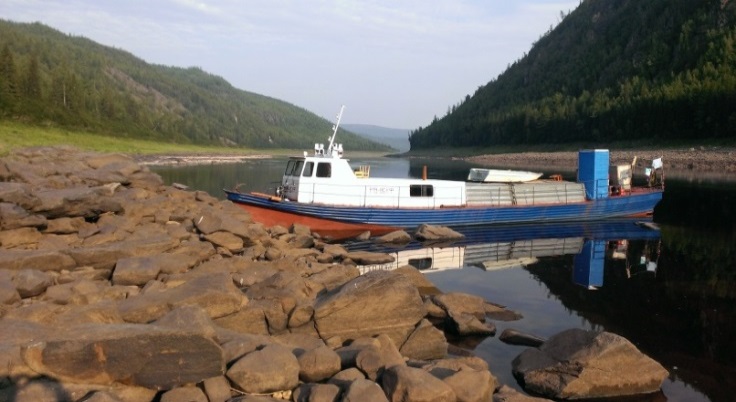 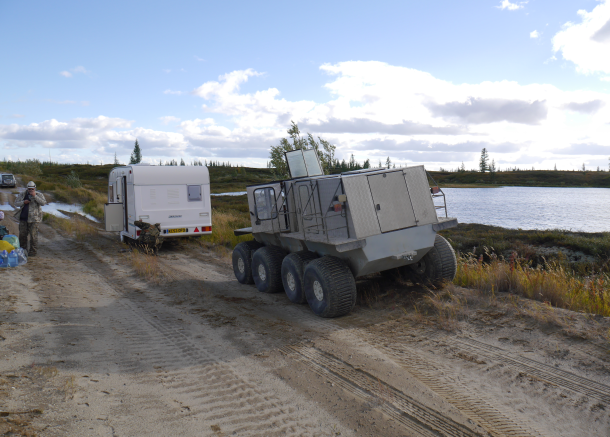 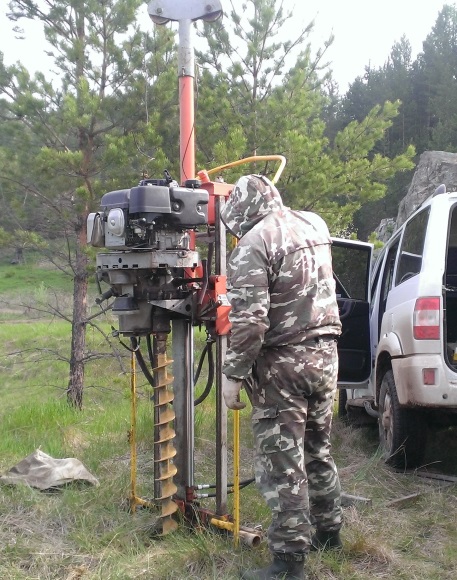 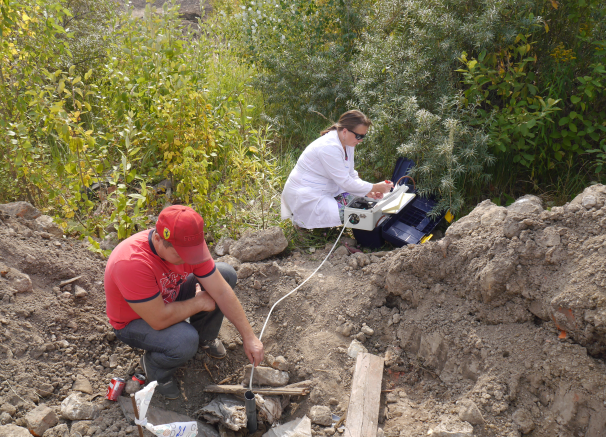 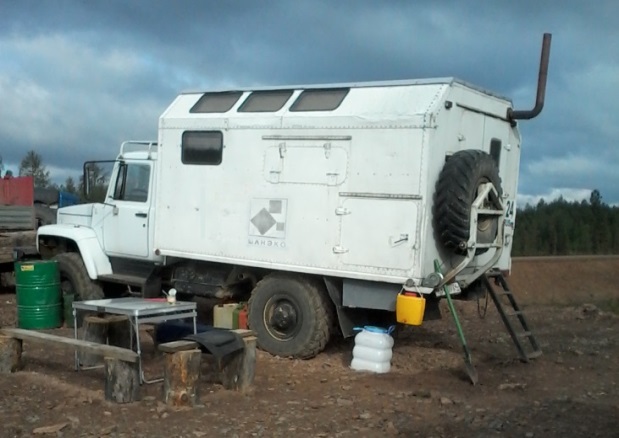 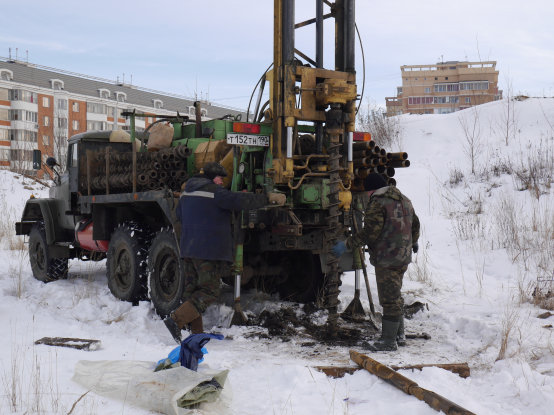 17
СПАСИБО ЗА ВНИМАНИЕ!
АО «ГК ШАНЭКО» 
Тел./факс +7 (495) 545-34-21 
www.shaneco.ru
shaneco.group@shaneco.ru